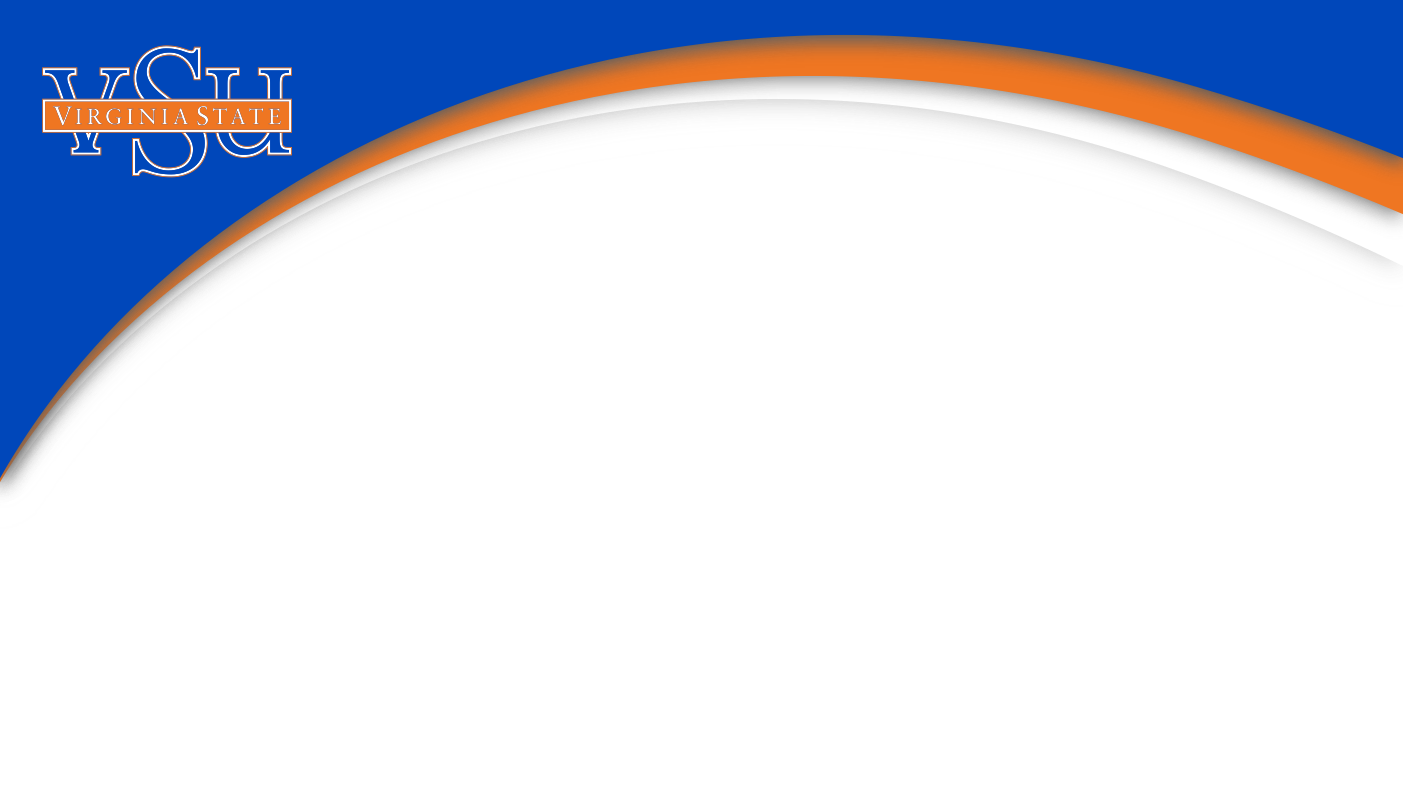 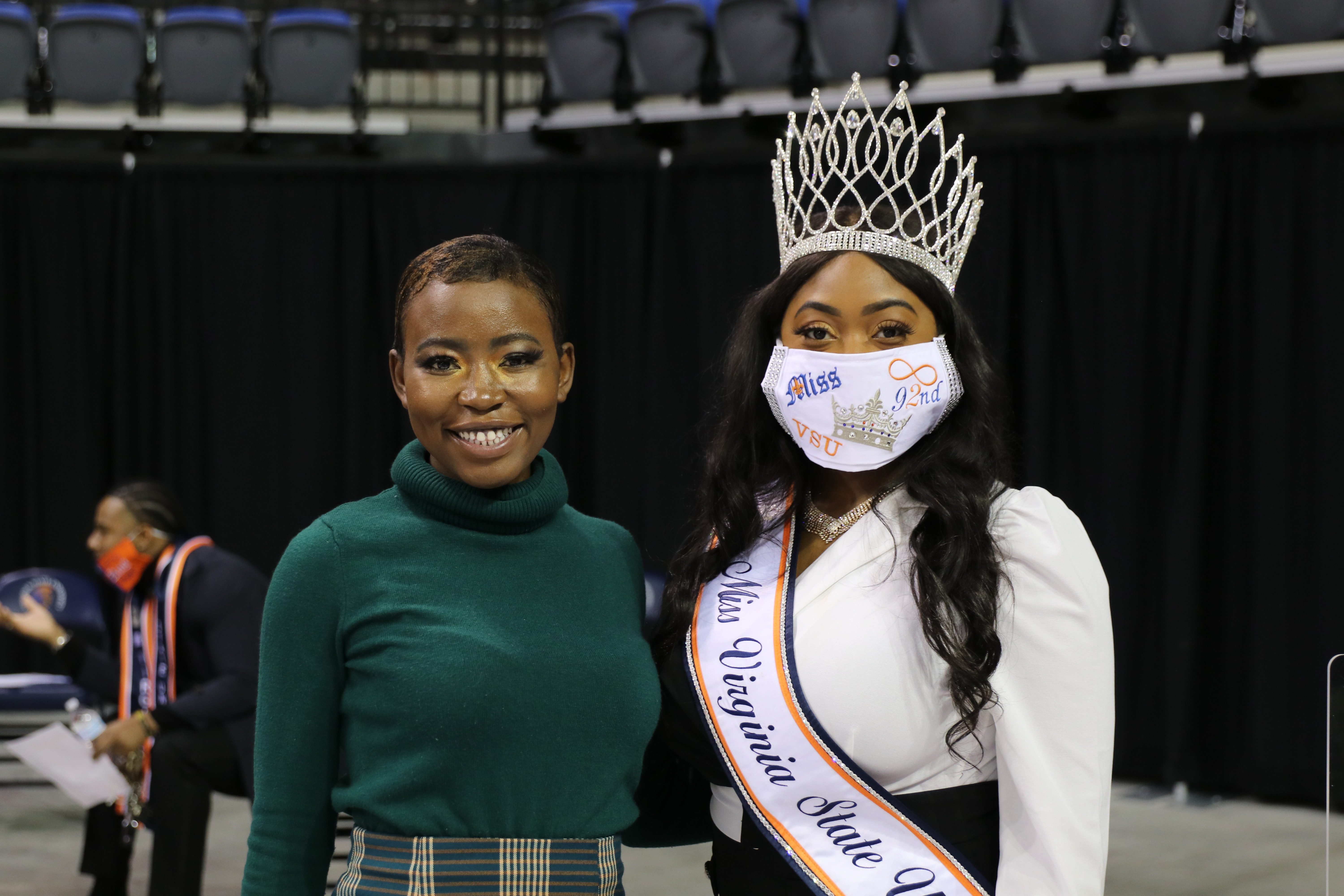 Institutional Advancement UpdateTonya S. Hall, Vice President for External Relations
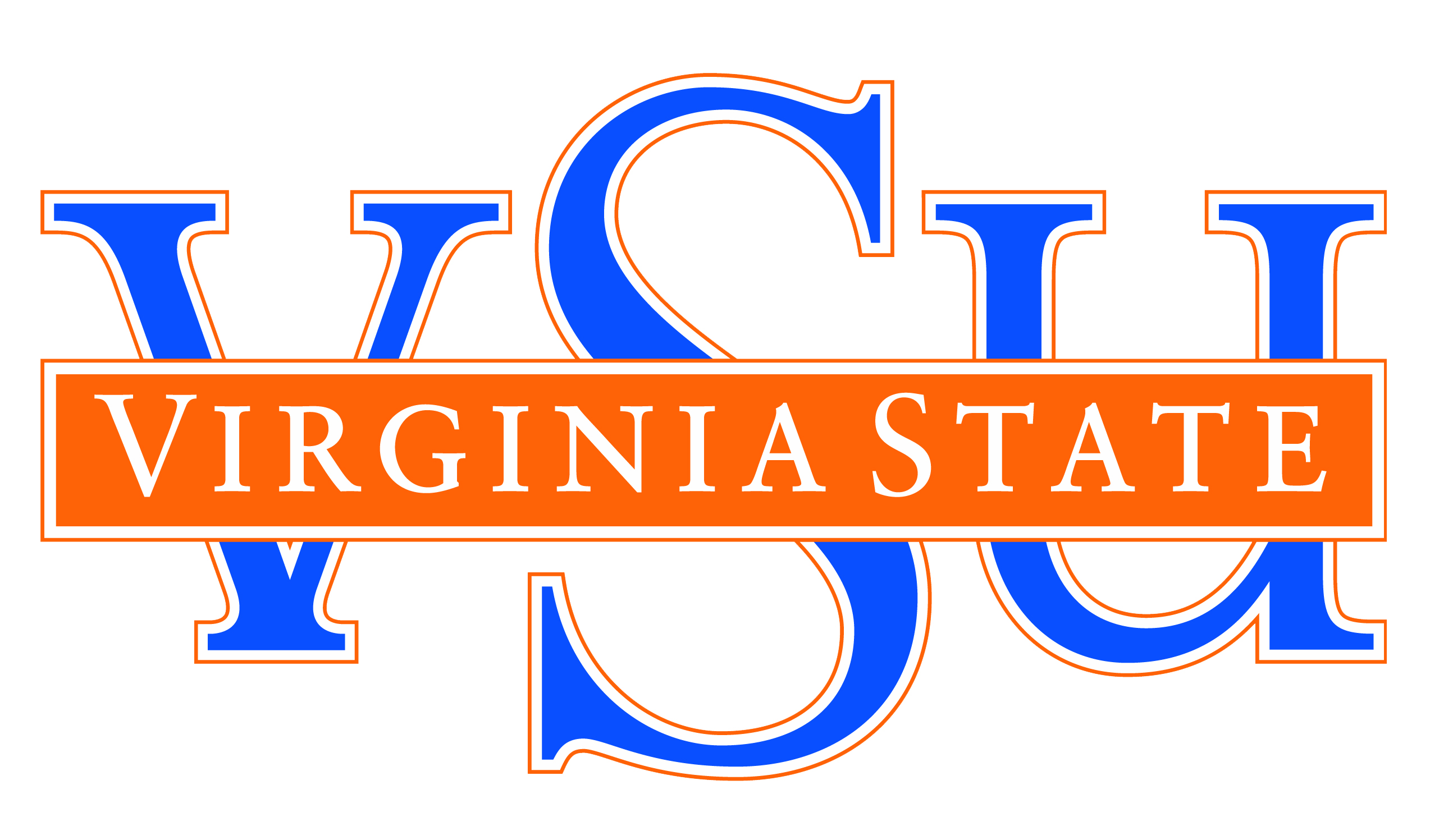 IA Fundraising Dashboard Report FY21
Priority 5: Increase and Diversity Financial Resources and Enhance Operational Effectiveness
As of  January 18, 2021
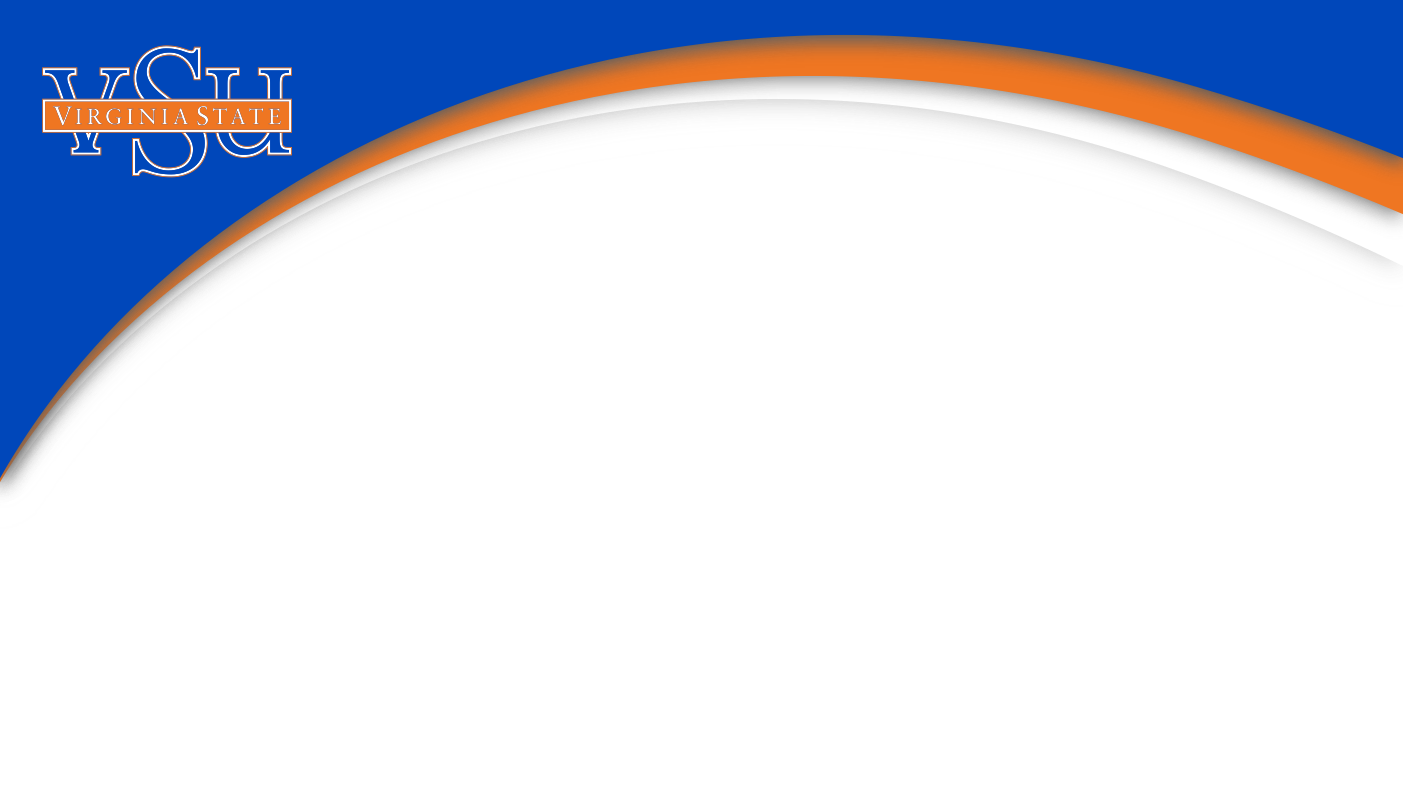 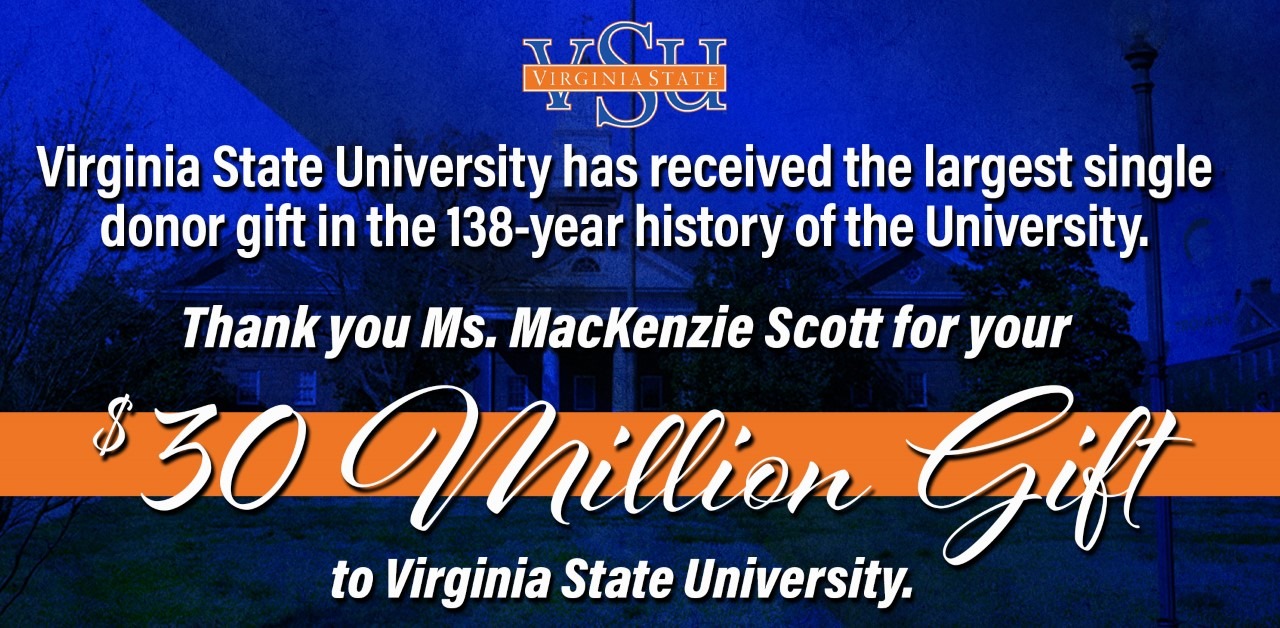 https://www.vsu.edu/news/2020/vsu-receives-30-million-gift.php
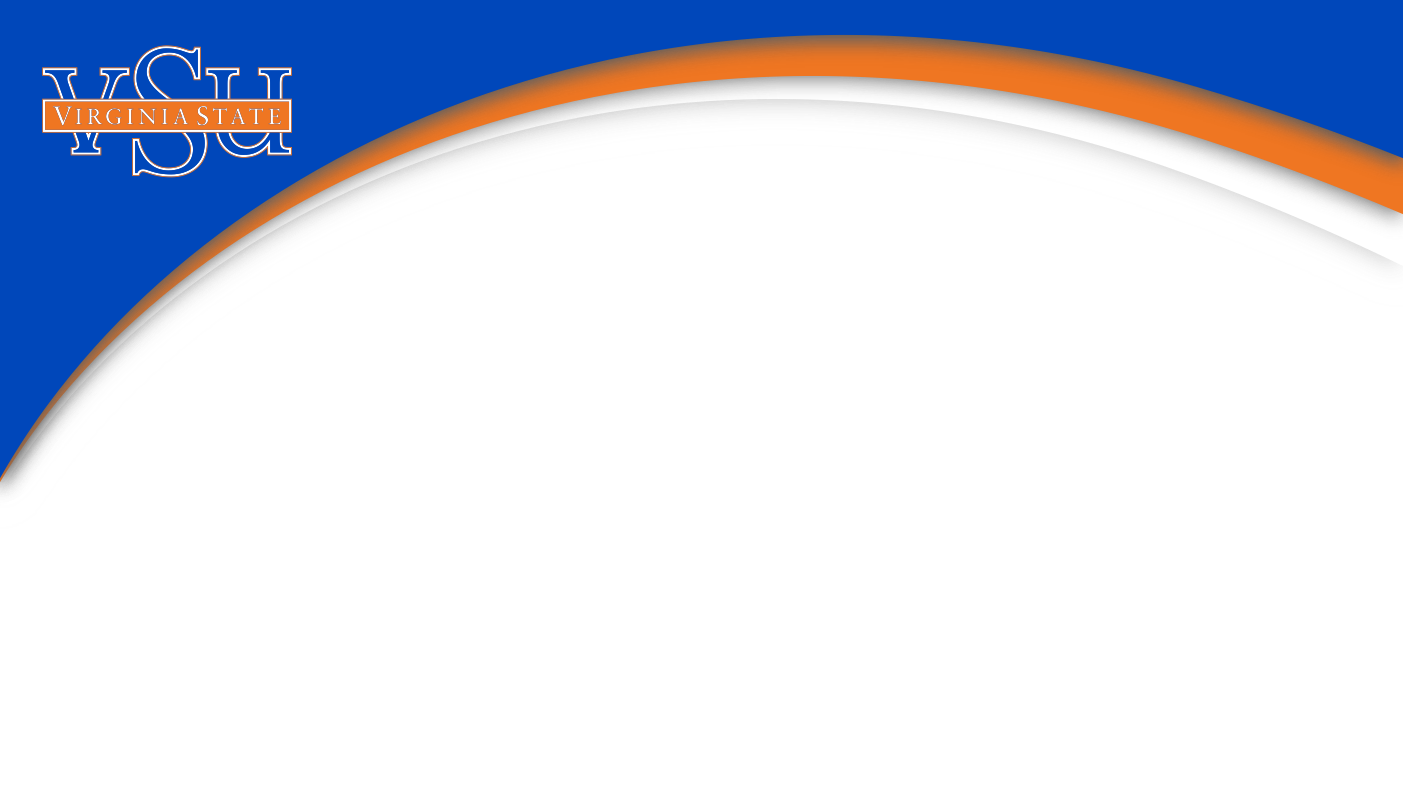 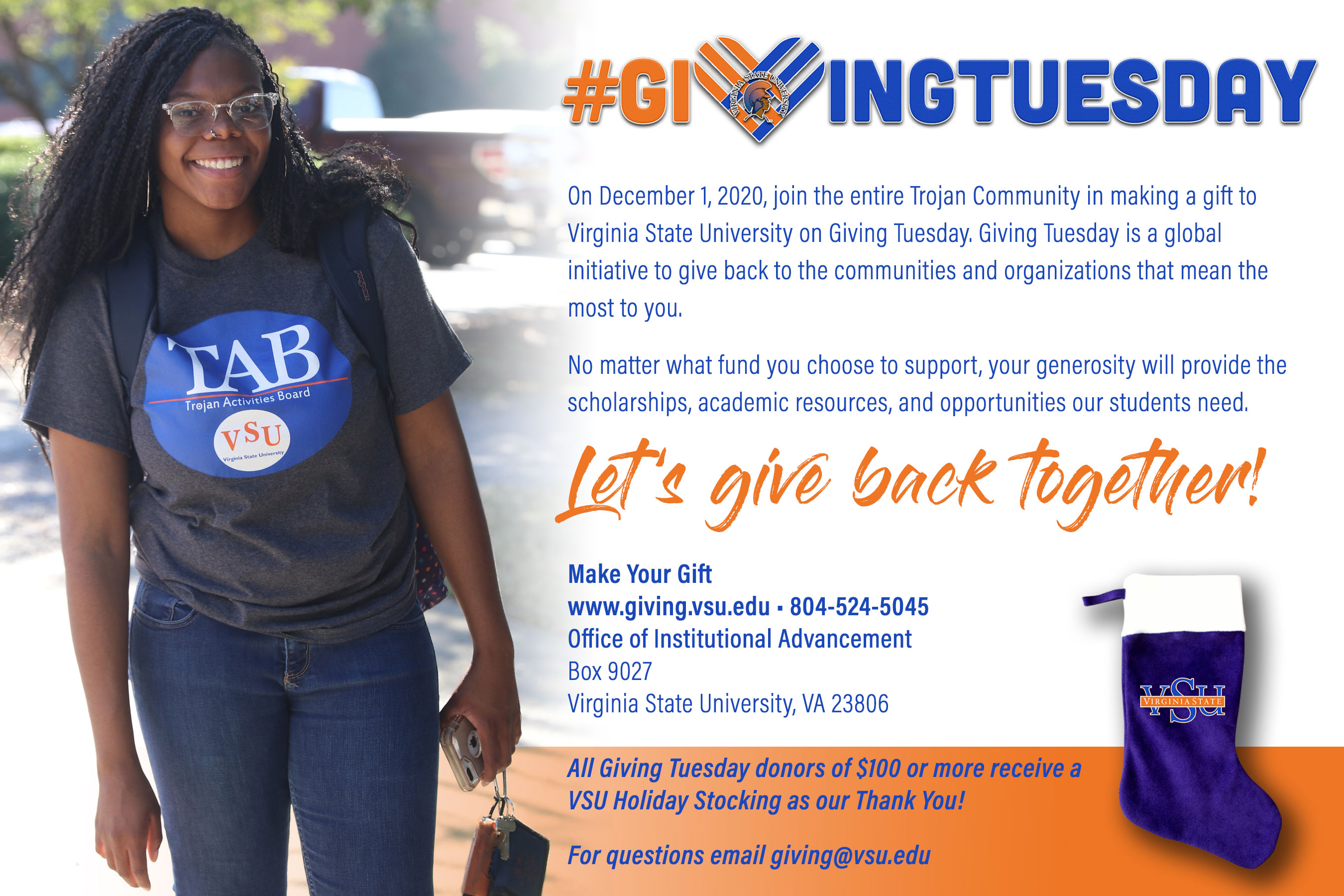 National Day of Giving
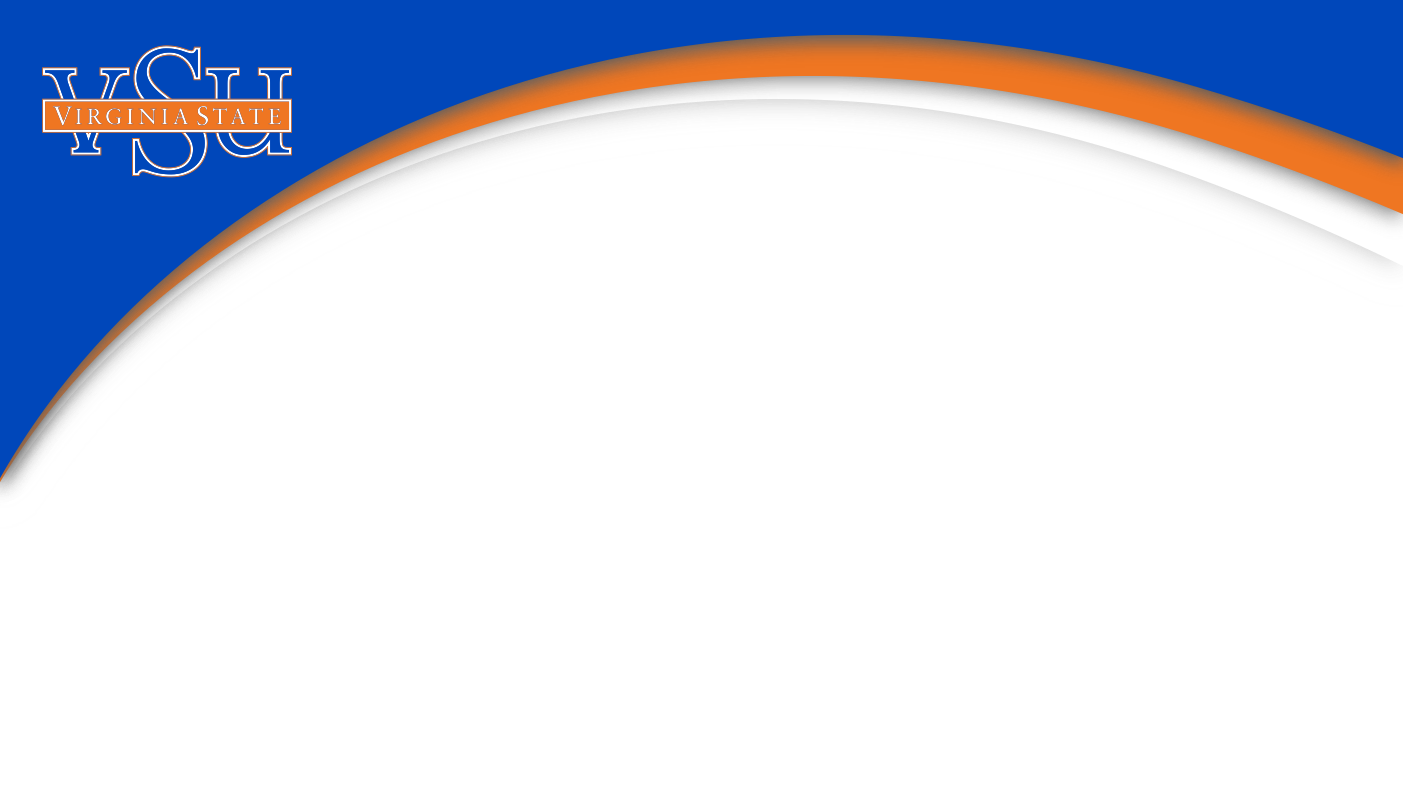 Prospects in the Pipeline

Smithfield Foods
Bank of AmericaBloomberg Philanthropies
Carmax
Markel
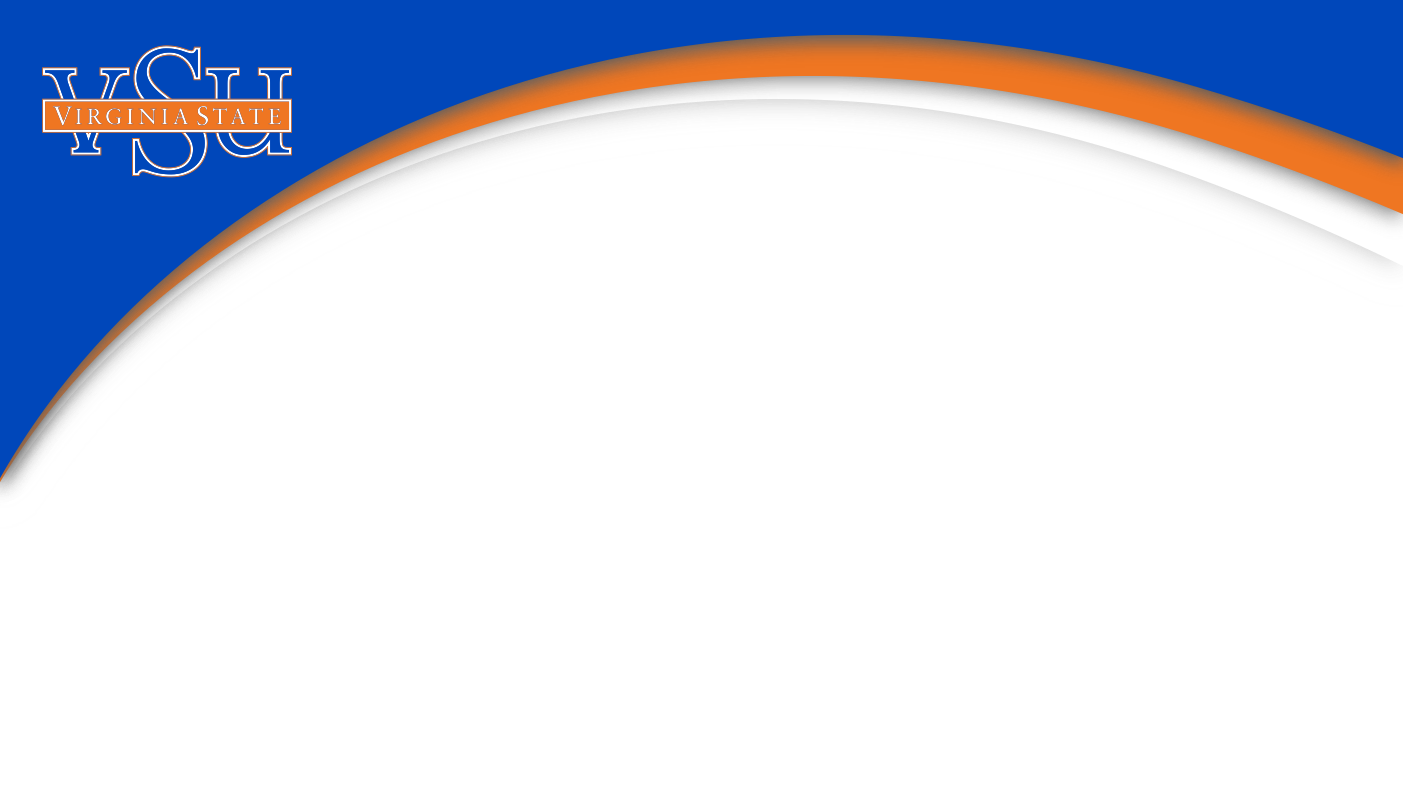 Implementation of Donor Giving Platform
Donor Giving Platform
Event Management
Social Network Integration
Email Marketing
Completion: July 2021
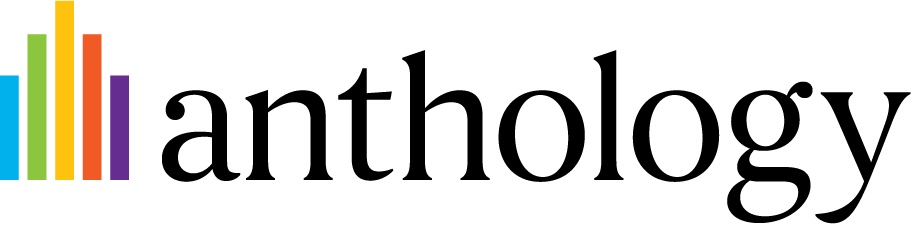 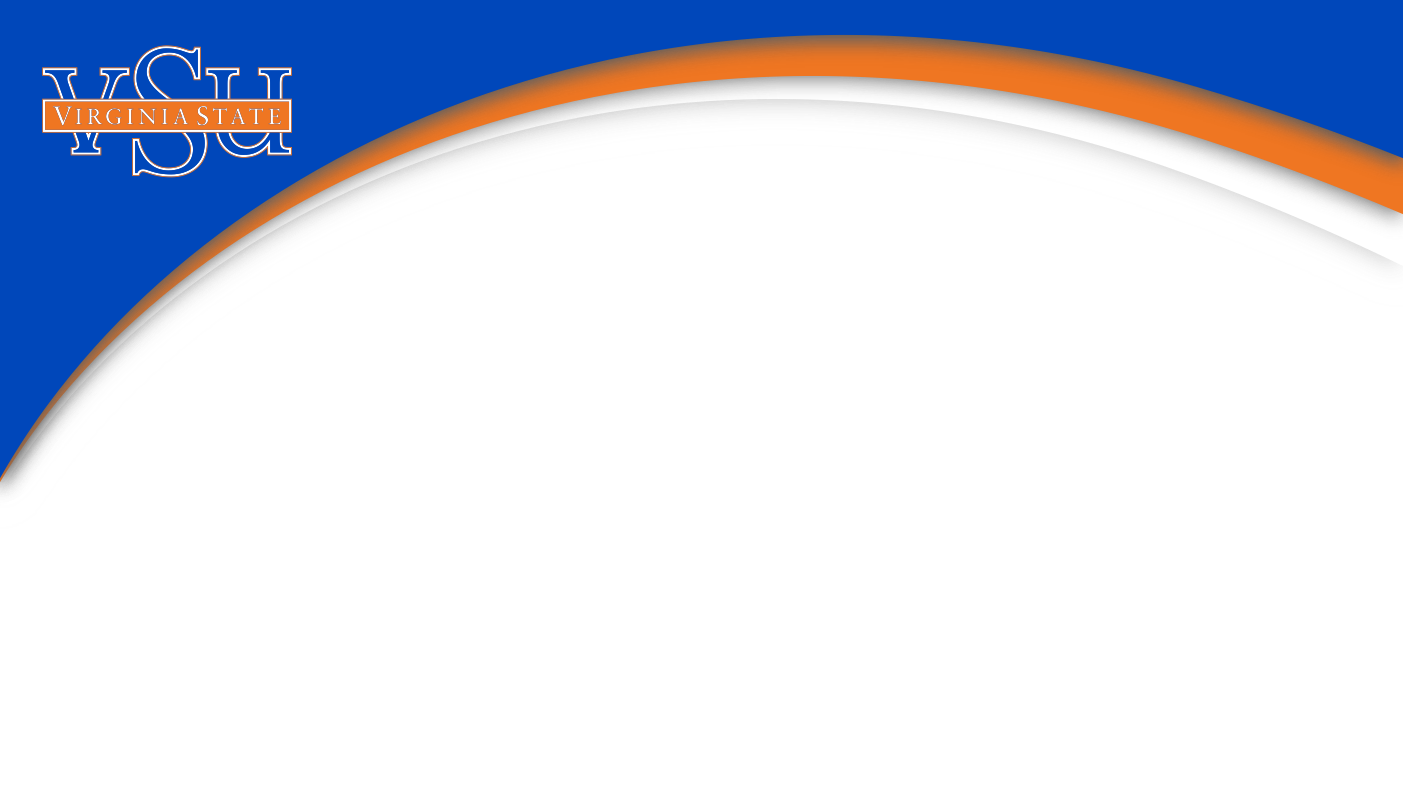 Mission Moment
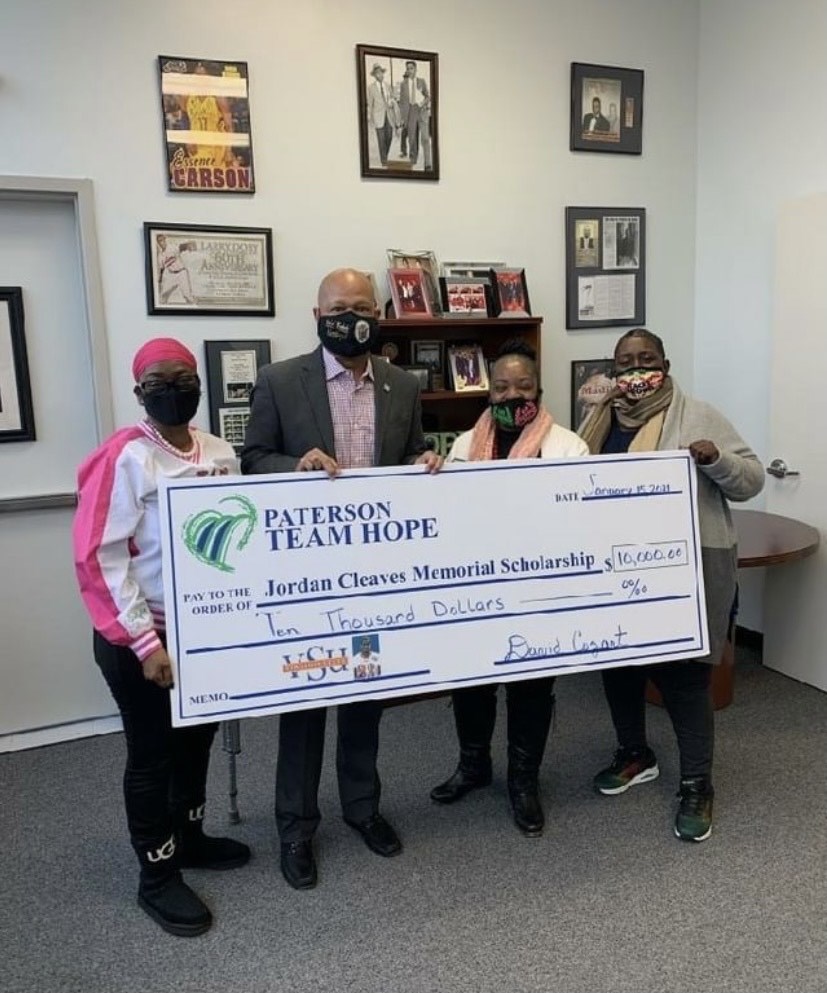 VSU thanks Paterson Team Hope for their gift of $10,000 towards the Jordan Cleaves Memorial Scholarship Fund designated for students attending VSU from the state of New Jersey. The fund was created in memory of VSU student and New Jersey native Jordan Cleaves.
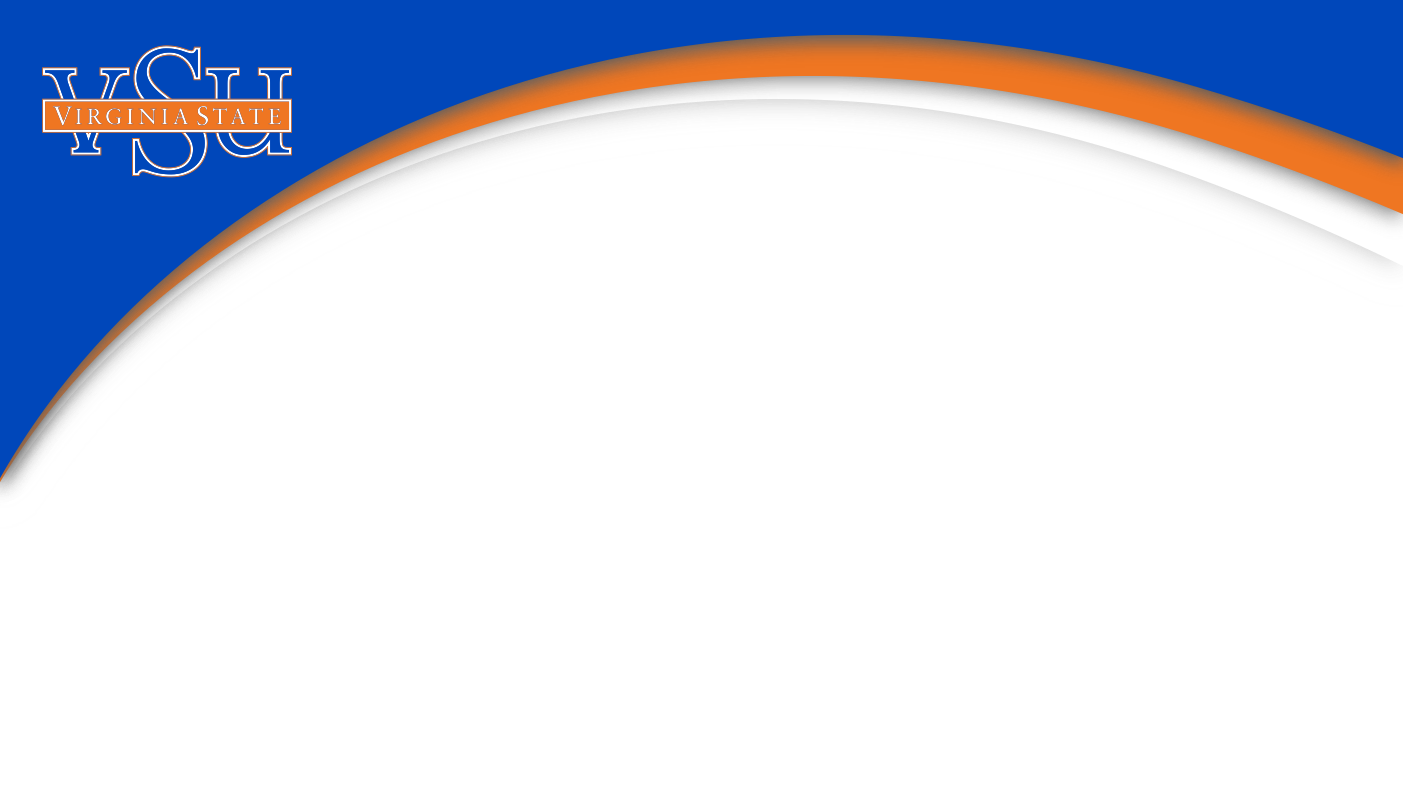 UPCOMING EVENTS

February 23 - 27, 2021CIAA Virtual Vibe Tournament

March 18, 2021
Founders DayMay 22, 2021
Alumni Weekend
May 22, 2021
Commencement
October 23, 2021
Homecoming
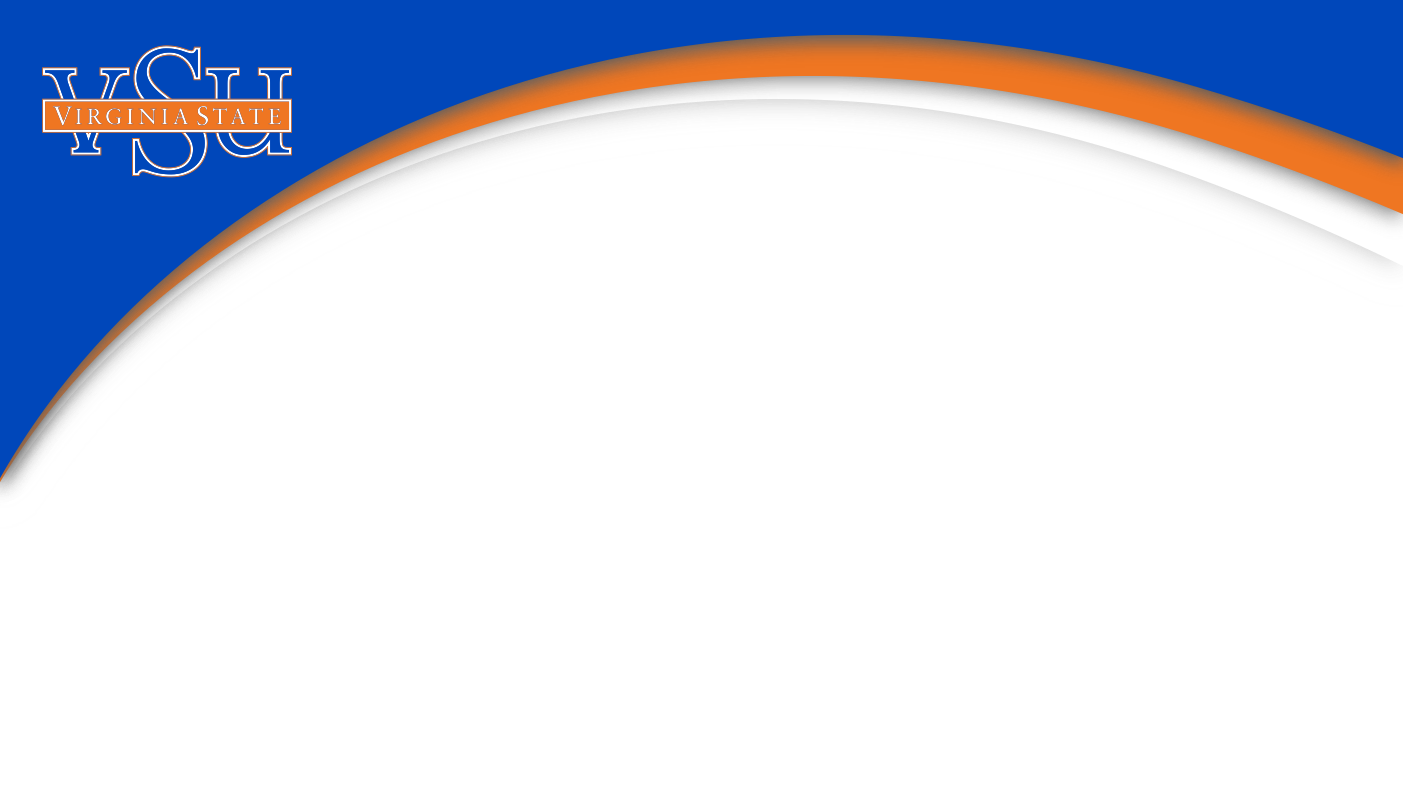 CONTACT INFOTonya S. Halltshall@vsu.edu804-868-5883